3/28/2023
Engaging as Partners to Achieve Energy Savings and a Clean Energy Future
Energy Efficiency Solutions
Electric Vehicle Charging Solutions
Questions
Components of an OverallGeneral Clean Efficiency Strategy
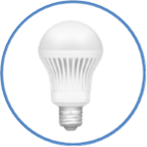 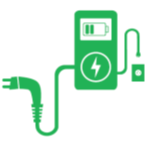 Energy Efficiency
Building and System Commissioning
Renewable Energy
Transportation: EV Charging
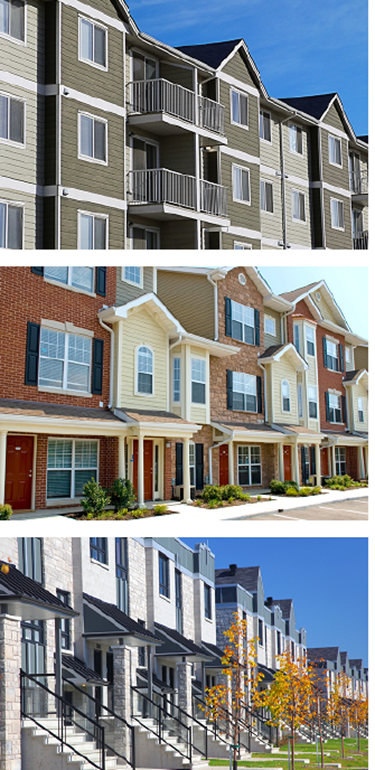 Multifamily Initiative
Incentives, financing, and technical assistance for existing properties
Comprehensive, whole building solutions
Apartments, condominiums, townhouses with 5+ units
Open-market
Past participating properties and multi-year projects 
Income Eligible and Market Rate
[Speaker Notes: Income-eligible & market rate properties
Income-eligible does not have to be subsidized
2/3 of tenants at of below 60% SMI]
Energy Efficiency Measures
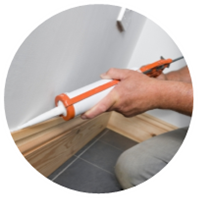 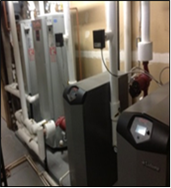 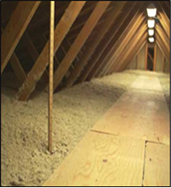 Direct Install Measures
Common Measures
Custom Measures
LED lighting fixtures
Insulation
HVAC & DHW system upgrades
Windows
Appliances
Controls
Central mechanical ventilation 
Steam trap repairs
 Chillers
Air sealing 
Duct sealing
Low-flow faucet aerators & showerheads
Standard Path Energy Efficiency Project
CHFA/DOH Competitive Funding
Paths to Participate
Renovation projects
New Construction
Letter of Participation
Energy efficiency retrofit 
New Construction
[Speaker Notes: CHFA/DOH Competitive Funding
Renovation projects (energy and non-energy related upgrades)
New Construction – ground up construction or gut rehabs
Receive Letter of Participation from utilities to submit with application for round of funding
LOP process rolled out in 2016
Standard Path Energy Efficiency Project
Targeted energy efficiency upgrade project to an existing property
New Construction – ground up construction or gut rehabs]
Funding Process for CHFA and DOH
Project Initiation
Project Review
Incentive Commitment
EEM(s) Installation
Project Completion
Project Team Initiation 
Proposal Review & Initial Submittal
Initial Review of Submittal
Letter of Participation
CHFA/DOH Funding Secured
LOA Issued
Measures installed by contractor(s)
Measure Verification
Incentive Payments Issued
[Speaker Notes: Similar process for New Construction & MF Existing Buildings

Project Initiation – This could be the HERS rater or in the case of WBP the energy modeler
Proposal for RNC – Must include 40% drawings and must have RNC initial application information for LOP preparation
Proposal for MF Existing Buildings
Scope of work
Multifamily Initiative Application
Project Fill Out Form]
Incentive and Financing Structure
Market Rate
Income Eligible
[Speaker Notes: 0% on bill financing available for housing authorities]
Avangrid
Eversource
Multifamily Initiative
Multifamily Initiative
multifamily@eversource.com
multifamily.initiative@uinet.com
CT Electric VehicleCharging Program
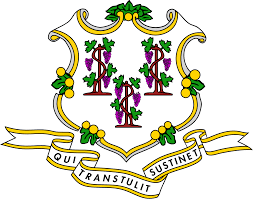 Public Utilities Regulatory Authority (PURA)
March 7, 2023
Commercial EV ChargersIncentive Levels
Level 2:
Baseline: $20,000
Underserved: $40,000

DCFC: 
Baseline: $150,000
Underserved: $250,000

Underserved Communities Map
Eligibility
EV Charger 
Qualified Product List (QPL)
Chargers must be on list
Eligible Costs
Rebate Capped At:
Chargers: up to 50% 
Make-ready installation: up to 100%
Futureproofing: up to 100%
Note: Rebates can be assigned to a third party by applicant
More information
Residential: 
Eversource
United Illuminating
Commercial: 
Eversource 
United Illuminating
Support
This Photo by Unknown Author is licensed under CC BY-ND
United Illuminating
Application Support:
UIEVSupport@clearesult.com  
(888) 978-1440
Program Support:
BusinessEV@uinet.com
Eversource 
Customer Support
EversourceEVsupport@clearesult.com
(888) 978-1440